Mobile App Squatting
Name matters！
Louis Wang
COMPSCI 702 Seminar
Fake brand names
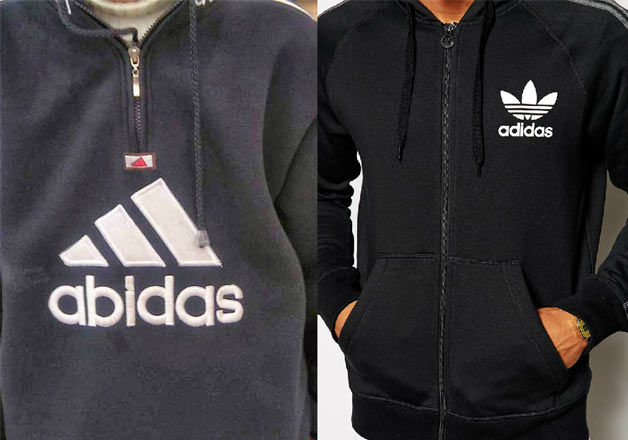 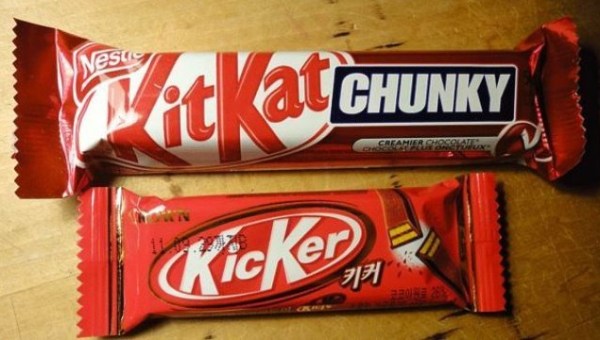 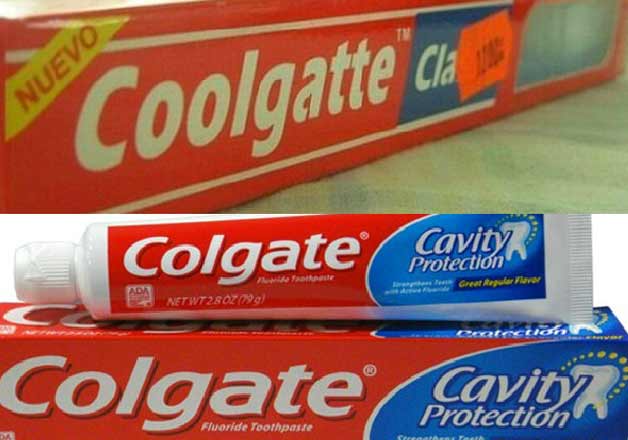 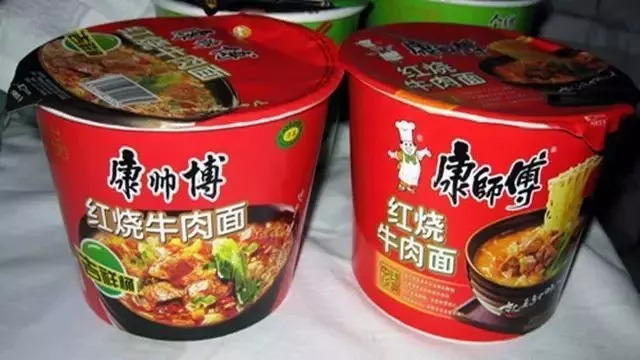 2
Introduction
/01
What exactly is App Squatting? From Domain Squatting onwards.
Domain Squatting
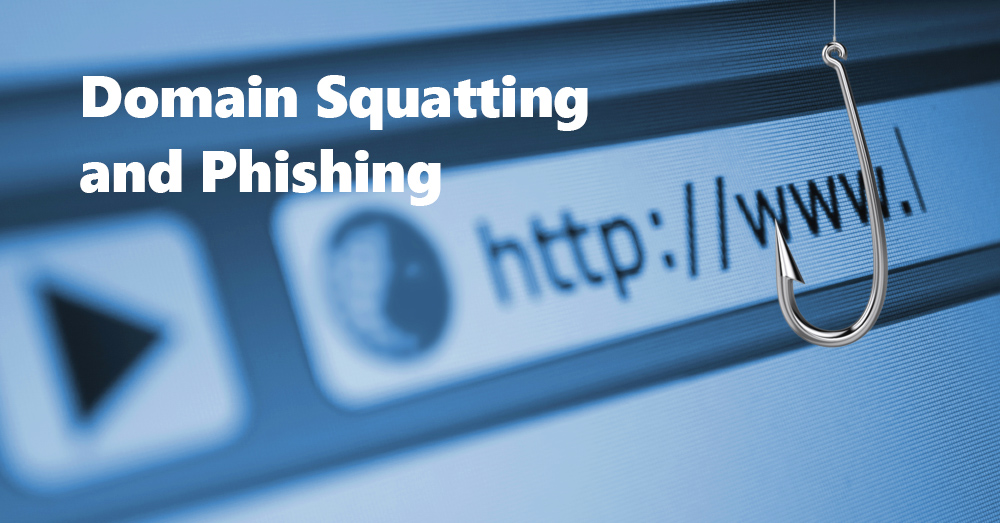 4
Fake apps already appear in the store
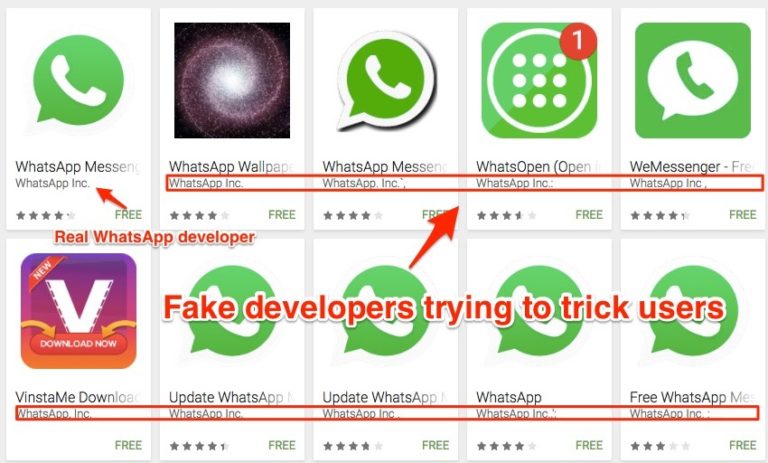 5
Example of squatting apps
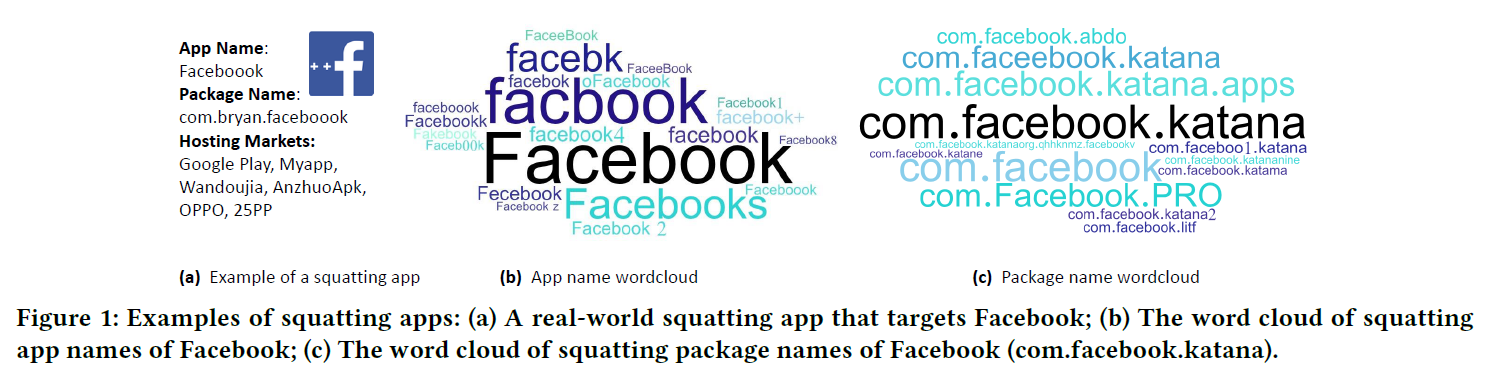 6
Achievements
The first comprehensive study of App Squatting attacks
Generated 224,332 potential squatting names for 426 apps
Designed AppCrazy
Discovered 10,553 squatting apps
Totally up to over 10 million downloads
7
Squatting Generation Models
/02
To know how these fake names generated.
Squatting Generation Models
How these fake names generated
If they take 36 characters (26 letters and 10 numbers) as substitutes, then a 5-letter word will generate thousands of deformed words.
URLCrazy
Own Models
Low Recall
Low Accuracy
Mutation-based squatting
Combosquatting
Ignores common patterns in app naming
Generates many types of name variations that are never matched
Based on either typographical errors or abusing the pronunciation similarity of different words
Rely on the combination of recognizable brand names with other keywords (as originally proposed in)
9
Squatting Generation Models
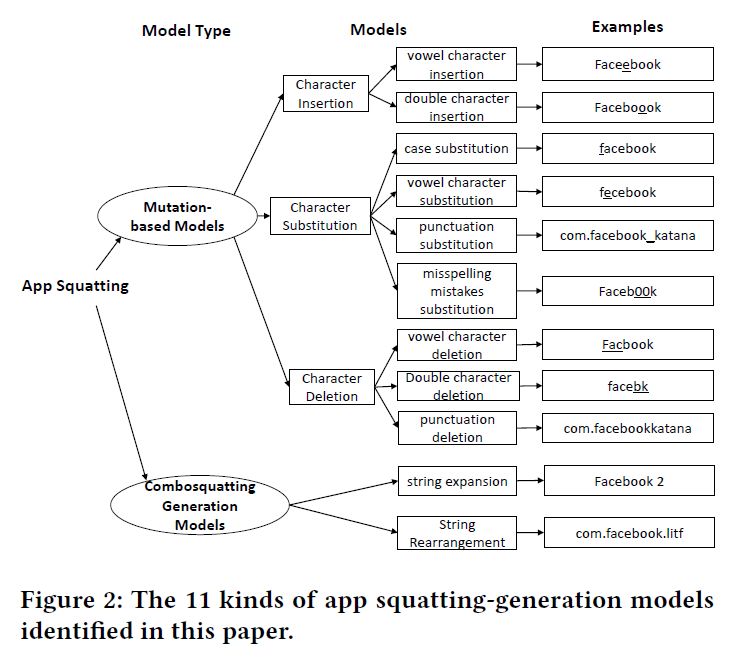 10
Squatting Generation Models
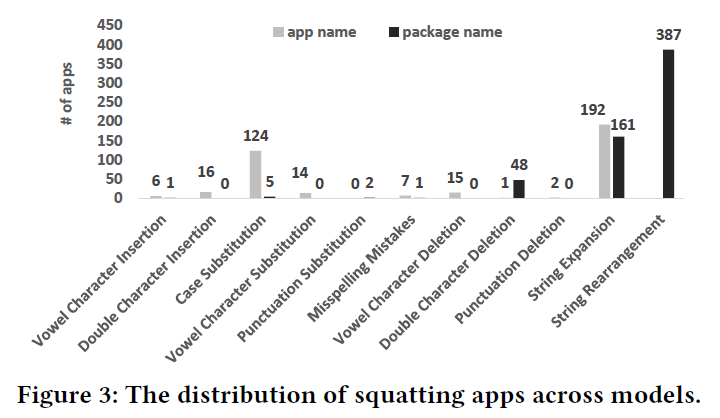 11
Advantages of AppCrazy
Model Efficiency
The number of identified squatting apps
All of the 11 generation models are effective
Could identify 946 squatting apps
Keyword Efficiency
Out of 1,442 deformed strings generated by AppCrazy, 46 strings are effective in discovering squatting apps
12
Research Questions
/03
Perform a large-scale measurement of app squatting abuse in the wild
Measuring Squatting Apps
RQ1: Distribution of Squatting Apps
RQ2: App squatting vs. App Popularity
RQ3: Malware Presence
14
Distribution of Squatting Apps
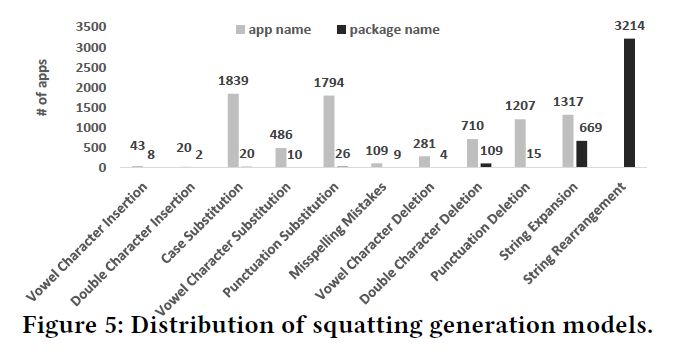 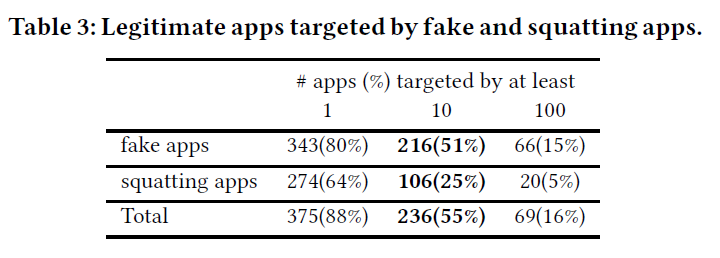 Fake vs. Squatting
Most Popular Squatting Patterns
15
Measuring Squatting Apps
RQ1: Distribution of Squatting Apps
RQ2: App squatting vs. App Popularity
RQ3: Malware Presence
16
App squatting vs. App Popularity
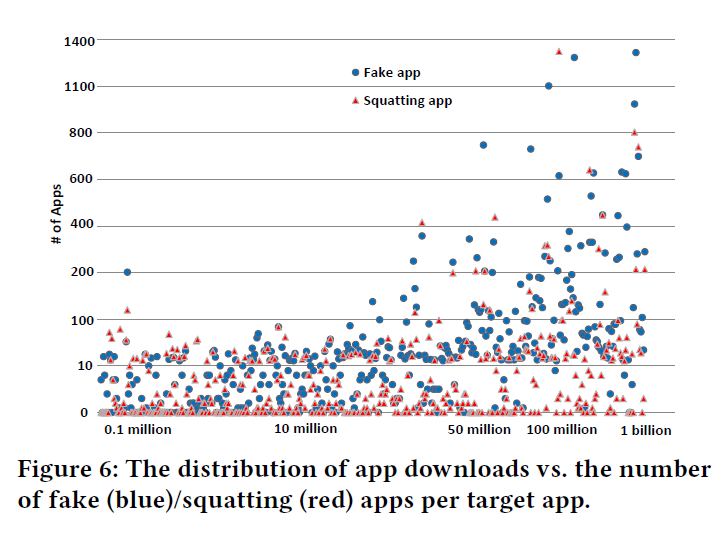 17
Measuring Squatting Apps
RQ1: Distribution of Squatting Apps
RQ2: App squatting vs. App Popularity
RQ3: Malware Presence
18
Malware Presence
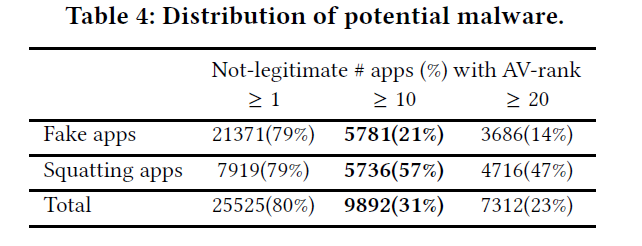 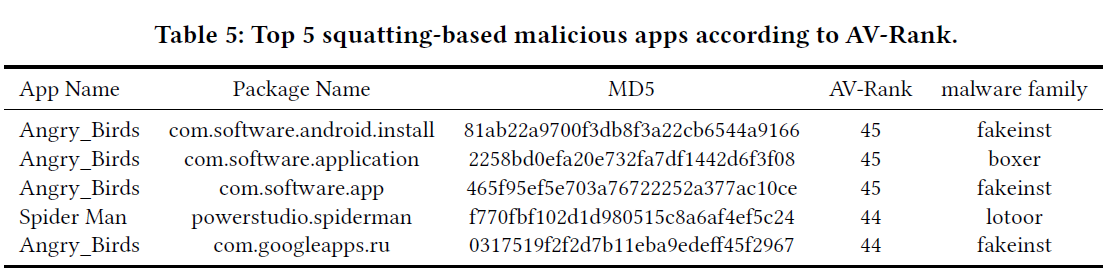 19
Characterizing The Impact
RQ4: Presence of Squatting in App Markets
RQ5: Impact on App Downloads
20
Presence of Squatting in App Markets
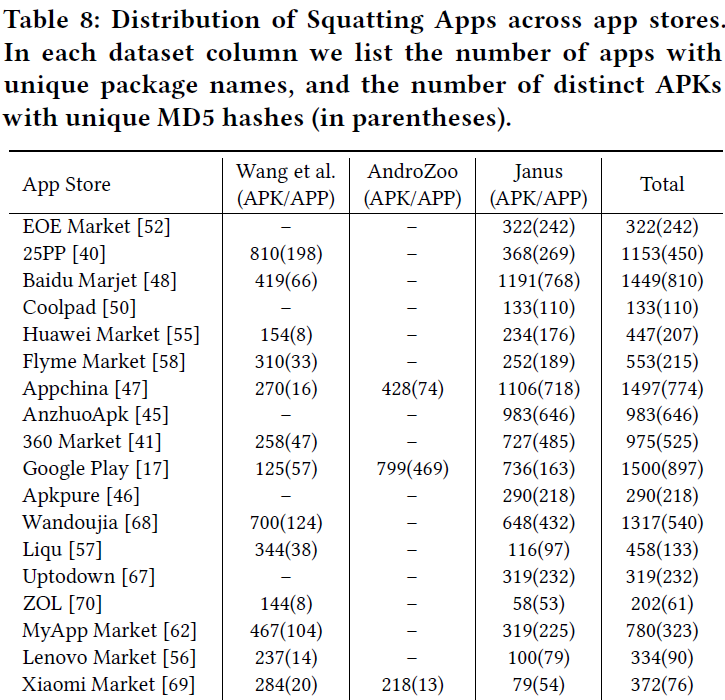 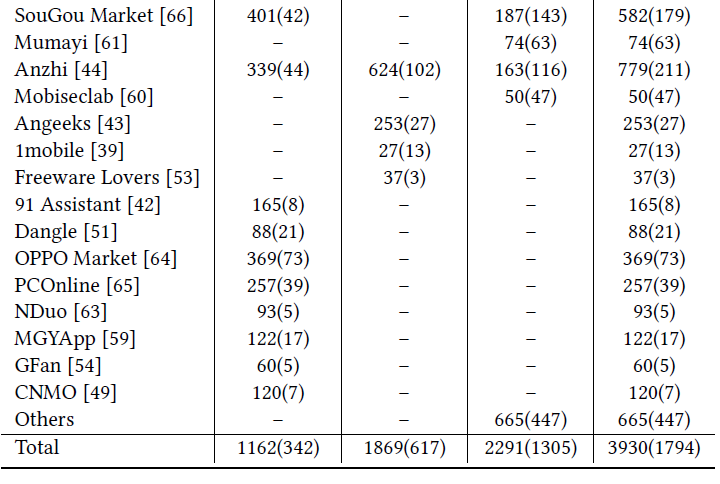 21
Presence of Squatting in App Markets
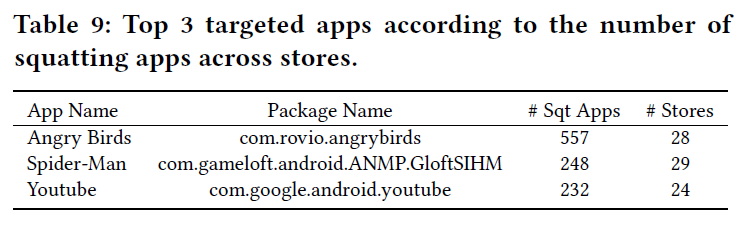 22
Characterizing The Impact
RQ4: Presence of Squatting in App Markets
RQ5: Impact on App Downloads
23
Impact on App Downloads
24
Solutions
/04
Methods to mitigate the severity of app squatting
Solutions
App Developers
Mobile Users
AppCrazy
White list
Mainly on popular apps
App Market Maintainers
Be aware of squatting abuse and take the responsibility to search for and report squatting apps to market maintainers
Learn more about app squatting attacks
It is still possible that the generation
models are incomplete, and other sophisticated methods exist.
Incompelete white list used in filtering false positives
Attackers primarily target
these well known apps
Need to design
policies to regulate app naming schemes.
Mitigation 
& 
Implications
Limitations
26
Q&A
/05
Thanks
Louis Wang
COMPSCI 702 Seminar